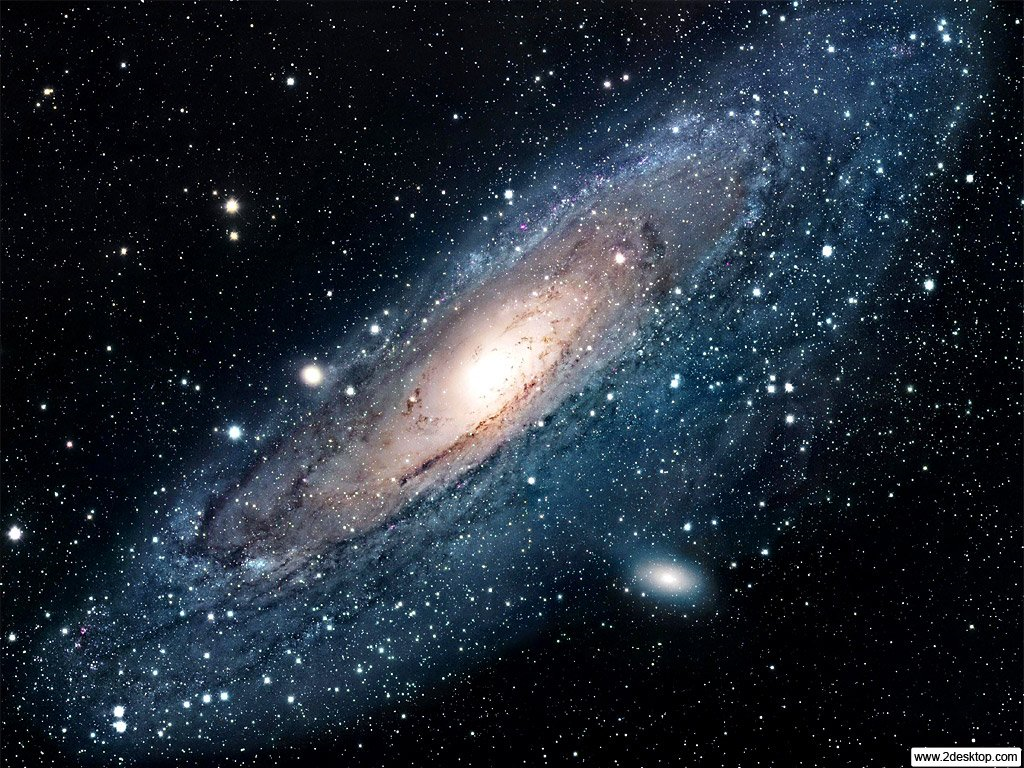 The Other Side of The Universe: Dark Matter
Searching for this elusive substance in the Cosmos
Alex Popescu
Mentor: Dr. Richard T. Jones
Dark Matter Facts
Only 20% of all known matter is the matter we can see, or “normal matter.”
The other 80% is Dark Matter, which is also around us just as much as normal matter is.
Dark Matter doesn’t interact with light or ordinary matter very frequently.
Dark Matter is a “Perfect Fluid,” meaning its molecules do not transfer heat, and they move around without touching one another.
We have been looking for it since 1933.
How Do We Know Dark Matter Exists?
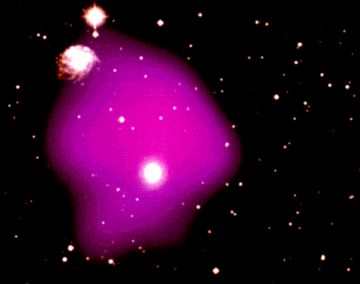 Gas Observations “Missing Mass”
Galaxy Rotation Curves
Gravitational Lensing
Galaxy Cluster Formation & Movement
Hot gas in a galaxy cluster
Gravitational Lensing
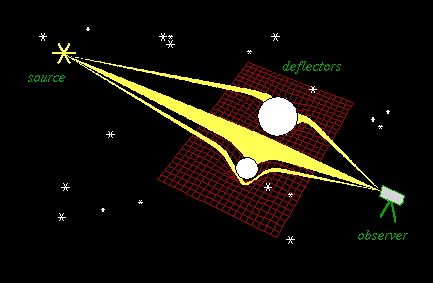 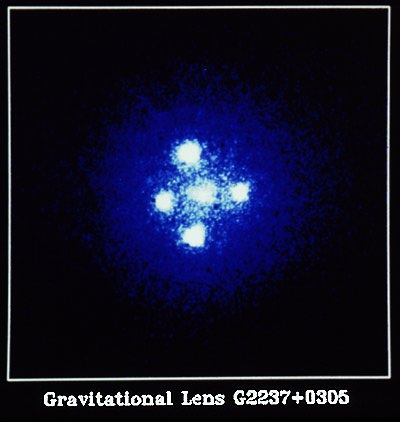 Galaxy Rotation Curves
Without Dark Matter, stars and planets in our galaxy would fly off into space.
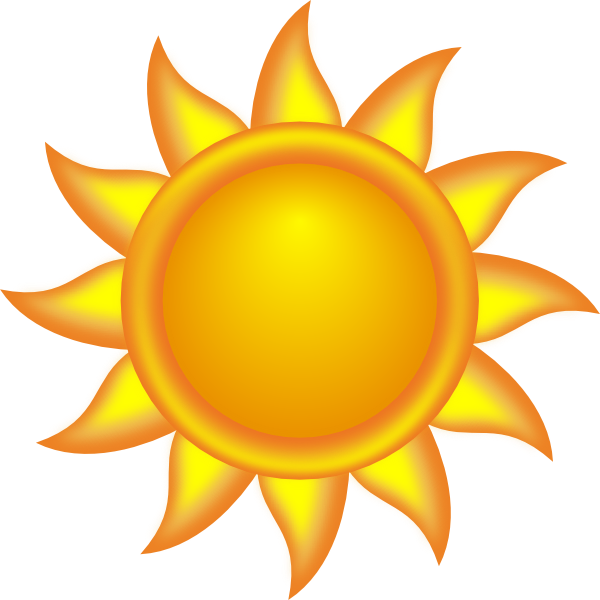 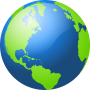 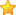 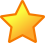 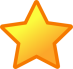 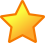 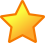 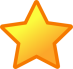 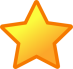 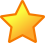 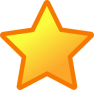 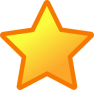 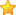 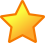 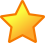 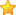 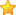 Sources Cited
Images:
NASA Images. http://www.2desktop.com/wallpapers/NASA__The_Andromeda_Galaxy_M31_Spyral_Galaxy_2035_1024_768.jpg
Information: